UBND QUẬN LONG BIÊN
TRƯỜNG MẦM NON GIA THƯỢNG
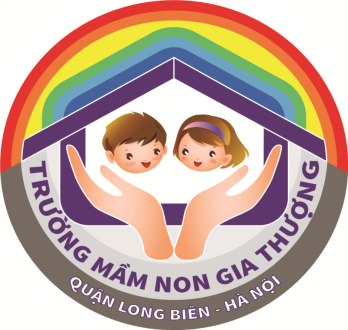 GIÁO ÁN  
Đề tài: Bé xếp đôi tương ứng 1 -1
Độ tuổi: MGB 3 - 4 tuổi
Người dạy: Trần Anh Đào
Trẻ đi xem mô hình
Ôn nhận biết hình vuông hình tam giác
Trò chơi: Gieo hạt
Ghép đôi tương ứng 1 -1
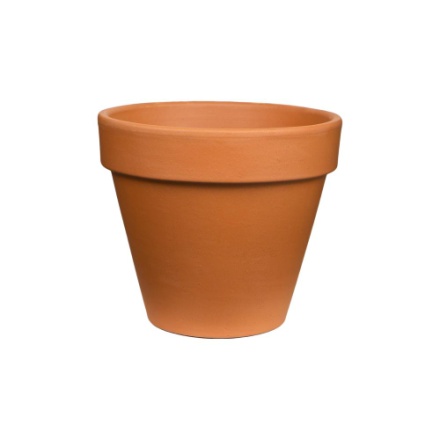 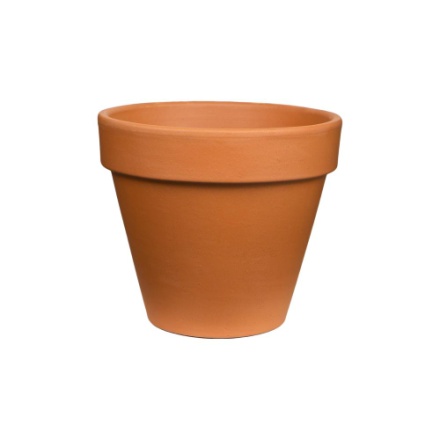 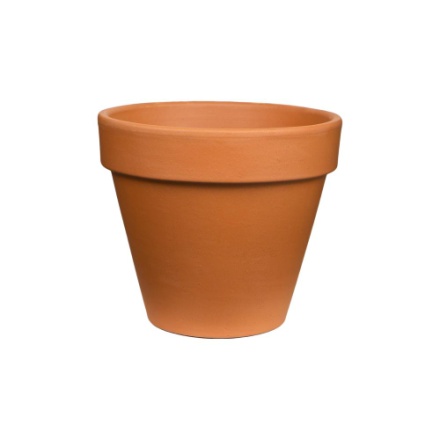 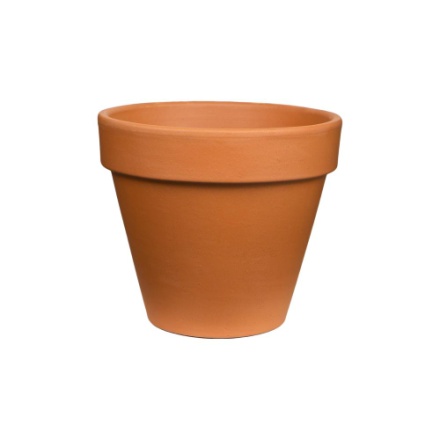 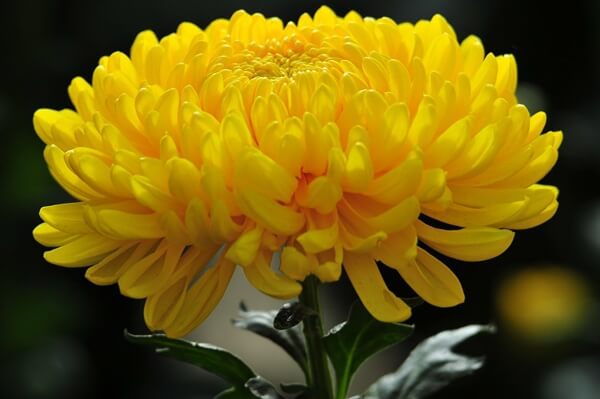 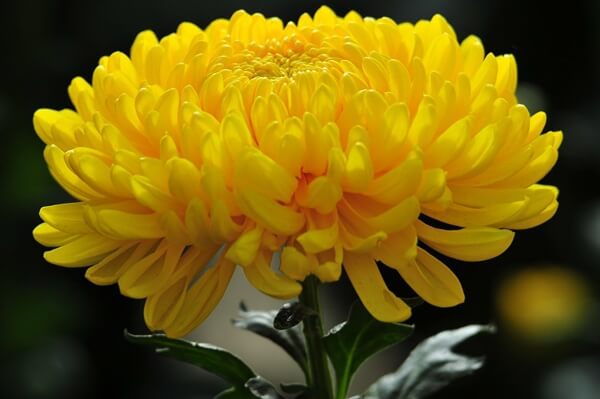 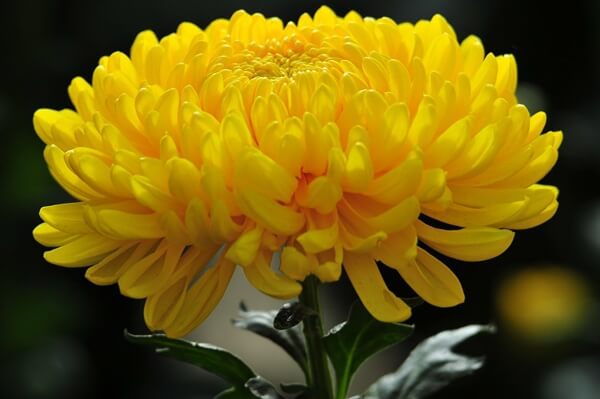 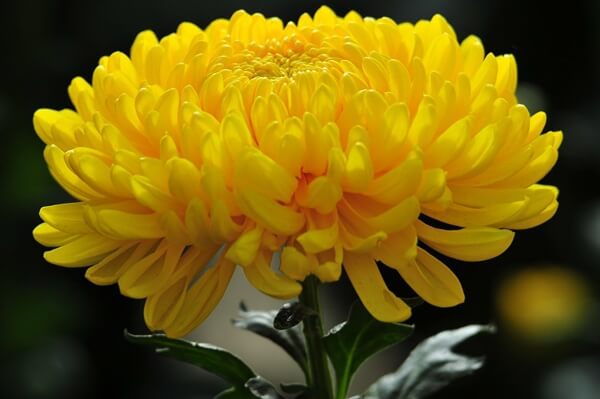 Hướng dẫn, kiểm tra kết quả trẻ thực hiện
Trò chơi: Gà trong vườn rauNêu luật chơi, cách chơi
Tổ chức cho trẻ chơi. Động viên khen trẻ
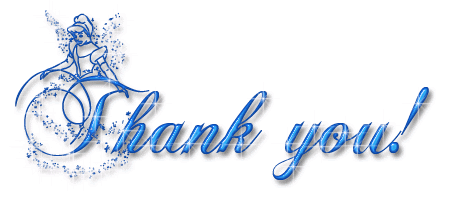